SECRETARIA DA SEGURANÇA PÚBLICAFORÇA TAREFA
POLÍCIA CIVIL / DHPP – DEMACRO – POLÍCIA MILITAR / CORREGEDORIA – SUPERINTENDÊNCIA DA POLÍCIA TÉCNICO CIÊNTIFICA
HOMICÍDIOS MÚLTIPLOS
Crimes Relacionados (08 e 13 de Agosto)

OSASCO
CARAPICUÍBA
BARUERI
ITAPEVI
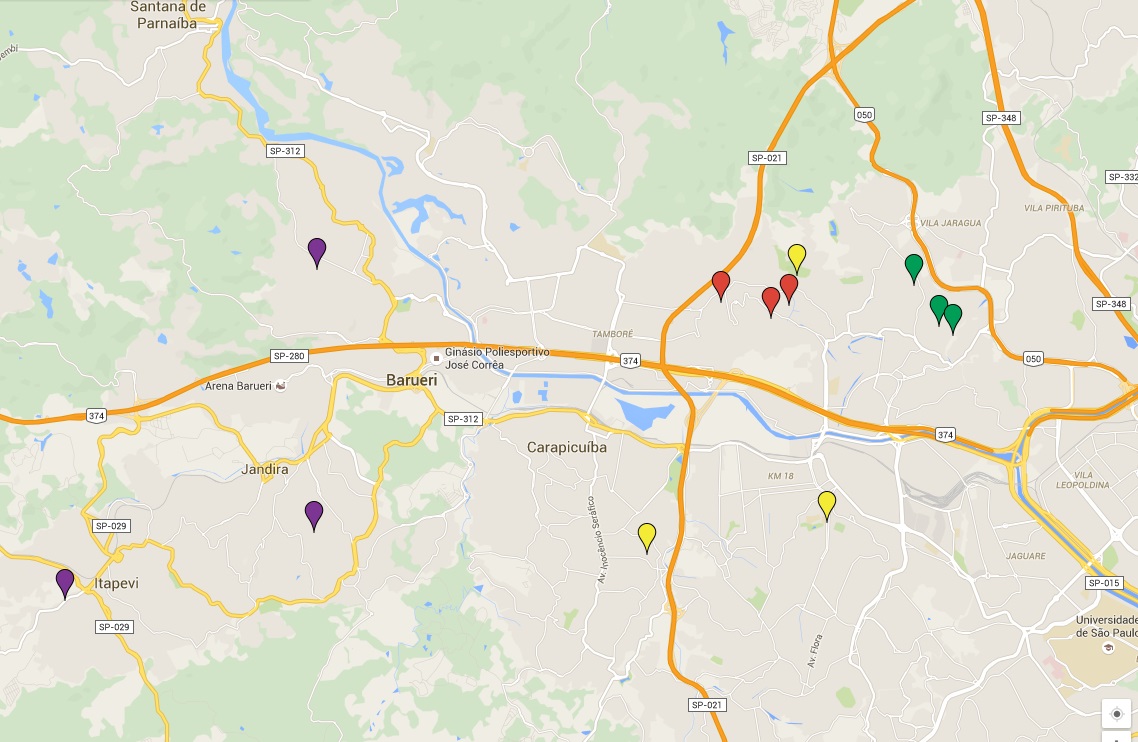 Osasco
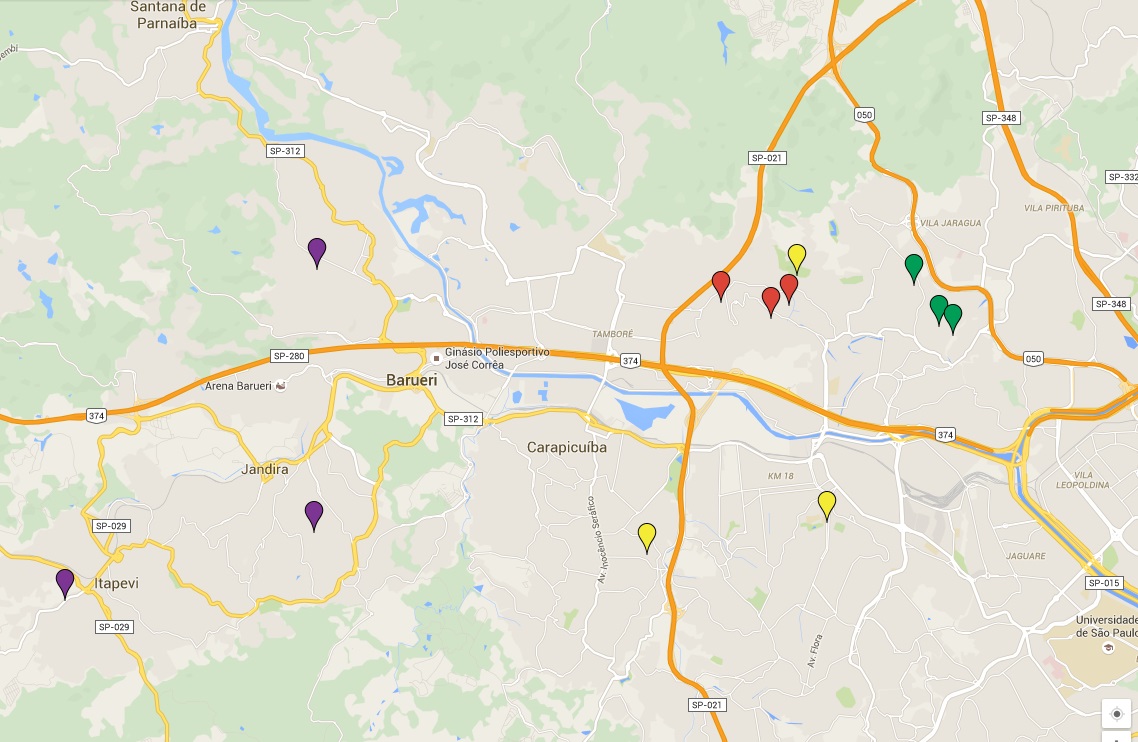 Rua Antonio Benedito Ferreira
13/08/2015
Vítimas: 8 Fatais / 2 Tentadas
Rua Astor Palamin
13/08/2015
Vítimas: 2 Fatais
Rua Jacinto José de Souza
08/08/2015
Vítimas: 1 Fatal / 1 Tentada
Rua Carlos Lacerda
13/08/2015
Vítimas: 1 Fatal
Rua Prof. Sud Menucci
13/08/2015
Vítimas: 1 Fatal
Rua Suzano
13/08/2015
Vítimas: 1 Fatal / 2 Tentadas
Rua Eurico da Cruz
13/08/2015
Vítimas: 1 Fatal
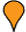 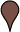 Osasco
Rua Vitantonio D’abril
13/08/2015
Vítimas: 1 Fatal
Rua Cuiabá
13/08/2015
Vítimas: 1 Fatal
Rua Moacir Sales D’Ávila
13/08/2015
Vítimas: 1 Fatal / 2 Tentadas
Av. Sport Club Corinthians
08/08/2015
Vítimas: 1 Fatal
Rua Irene
13/08/2015
Vítimas: 2 Fatais
Rua Alvorada
08/08/2015
Vítimas: 1 Fatal
Av. Pedro Paulino
08/08/2015
Vítimas:  3 Fatais
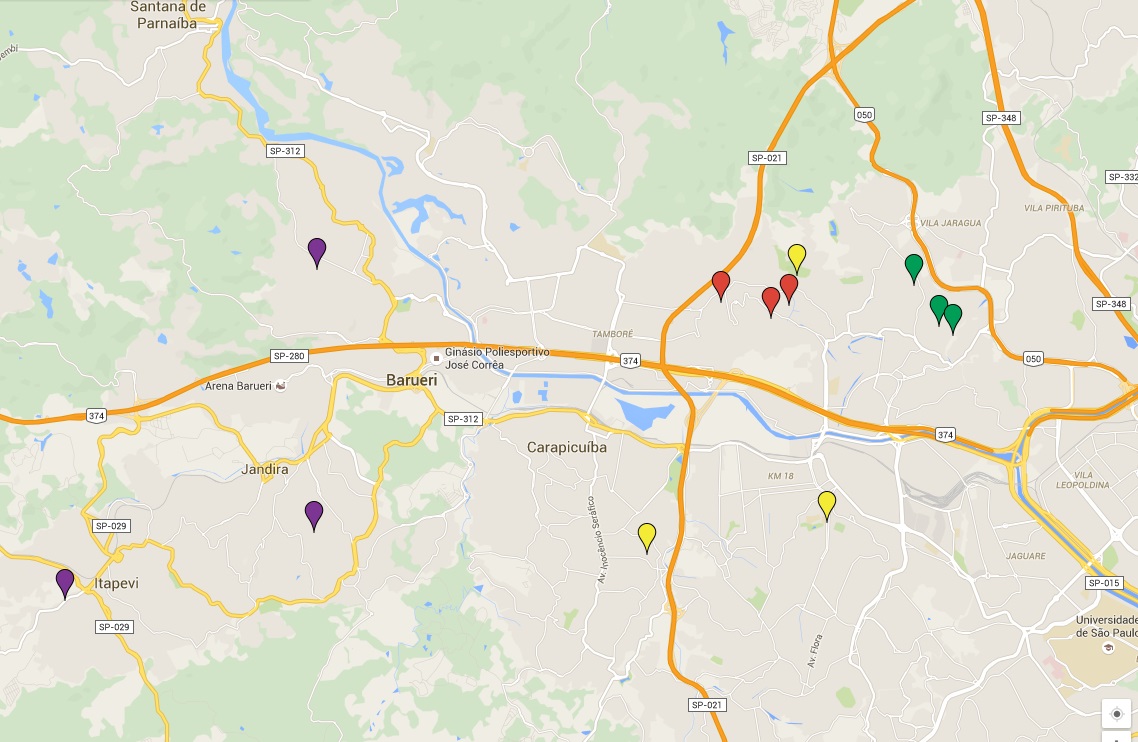 Não encontrada nenhuma relação com as demais ocorrências
Rua Eurico da Cruz
13/08/2015
Vítimas: 1 Fatal
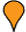 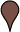 Osasco
Rua Cuiabá
13/08/2015
Vítimas: 1 Fatal
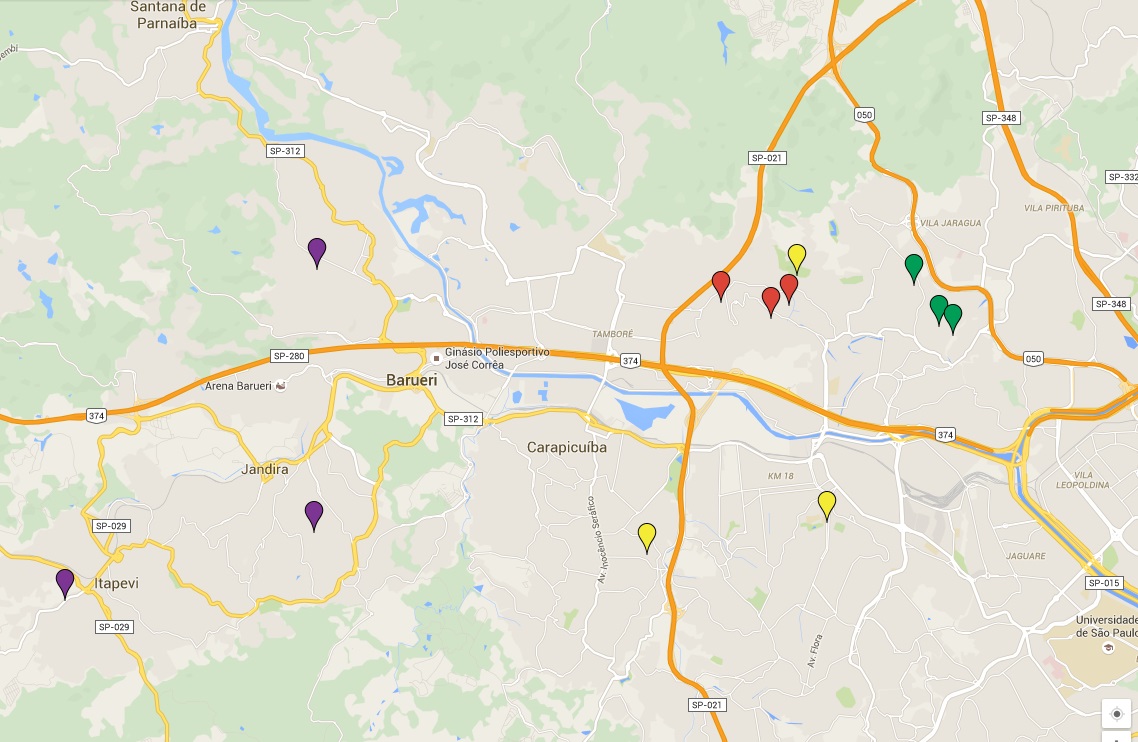 Rua Jacinto José de Souza
08/08/2015
Vítimas: 1 Fatal / 1 Tentada
Arma: 
380

Veículo:
CIVIC PRETO
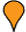 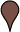 Osasco
Av. Sport Club Corinthians
08/08/2015
Vítimas: 1 Fatal
Rua Alvorada
08/08/2015
Vítimas: 1 Fatal
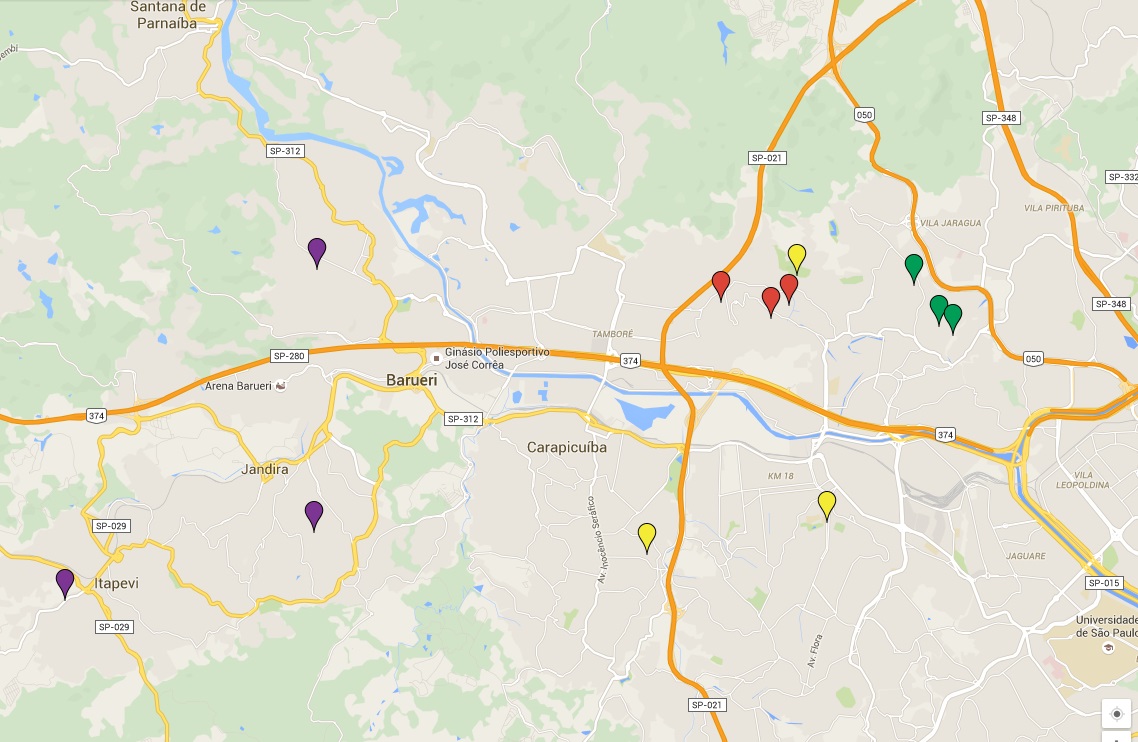 Rua Suzano
13/08/2015
Vítimas: 1 Fatal / 2 Tentadas
Arma: 
9mm

Veículo:
PEUGEOT PRATA
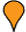 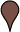 Osasco
Rua Vitantonio D’abril
13/08/2015
Vítimas: 1 Fatal
Rua Moacir Sales D’Ávila
13/08/2015
Vítimas: 1 Fatal / 2 Tentadas
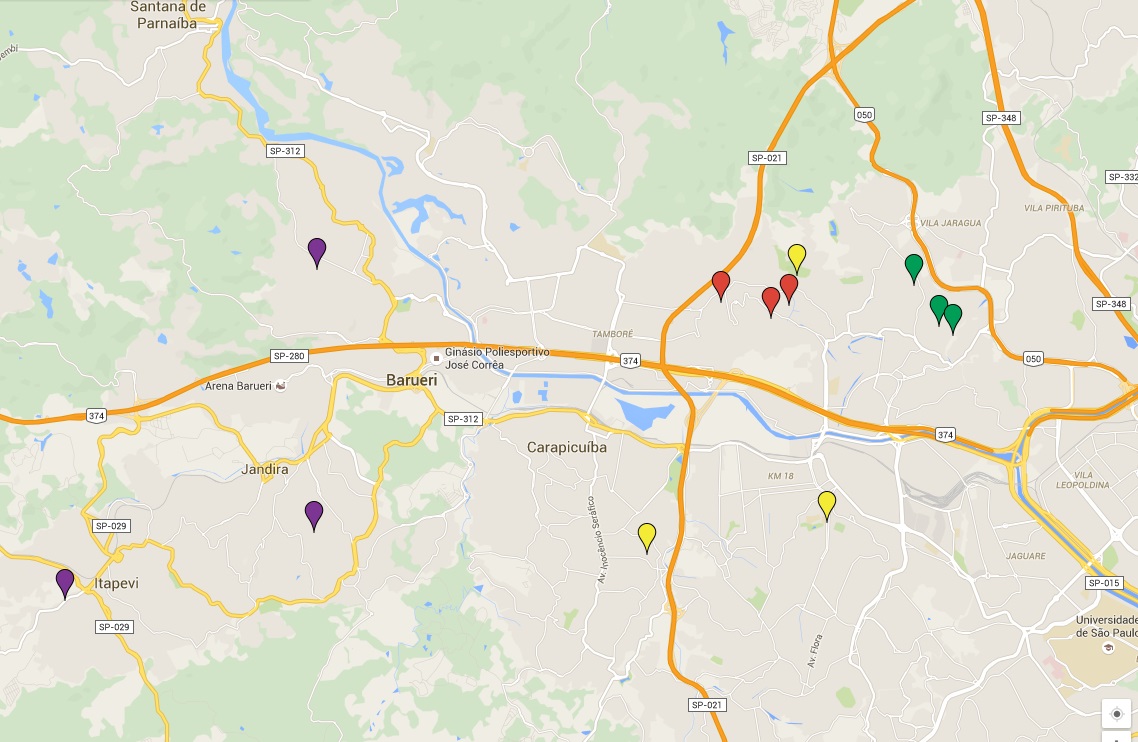 Rua Antonio Benedito Ferreira
13/08/2015
Vítimas: 8 Fatais / 2 Tentadas
Rua Astor Palamin
13/08/2015
Vítimas: 2 Fatais
Rua Prof. Sud Menucci
13/08/2015
Vítimas: 1 Fatal
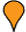 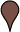 Osasco
Armas: 
380 e 9mm

Veículos:
 SANDERO PRATA
PEUGEOT PRATA
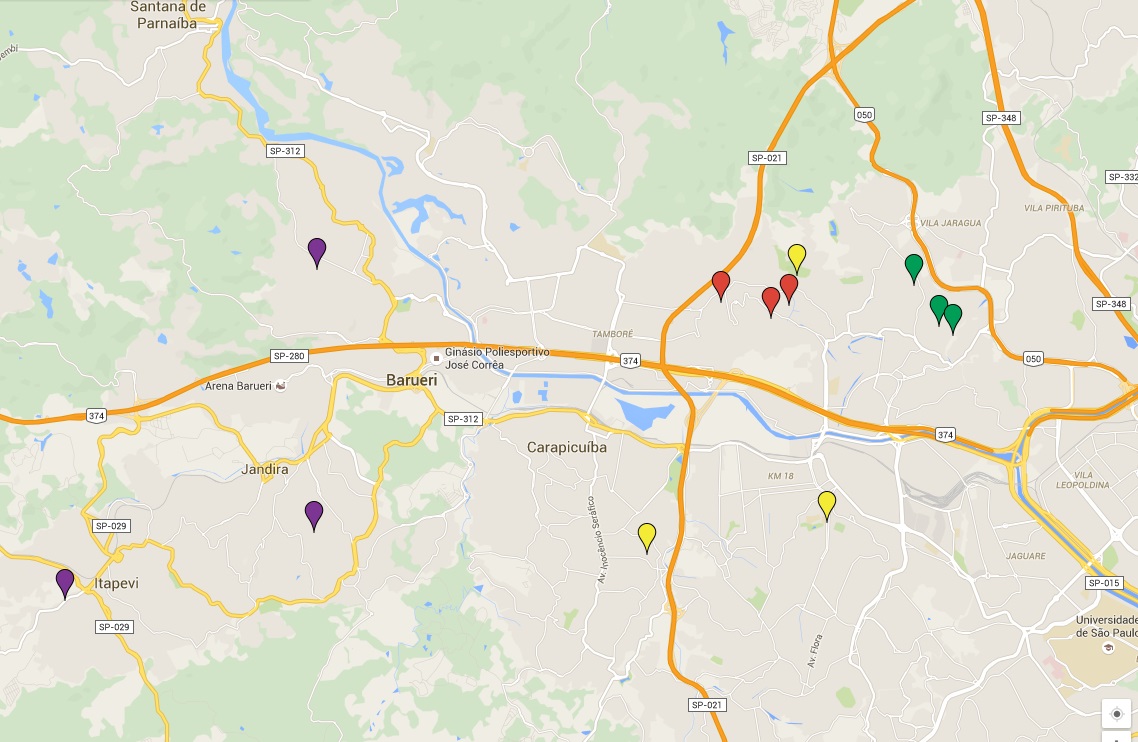 Rua Carlos Lacerda
13/08/2015
Vítimas: 1 Fatal
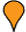 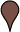 Osasco
Armas: 
380 e 9mm

Veículos:
 SANDERO PRATA
Rua Irene
13/08/2015
Vítimas: 2 Fatais
Av. Pedro Paulino
08/08/2015
Vítimas:  3 Fatais
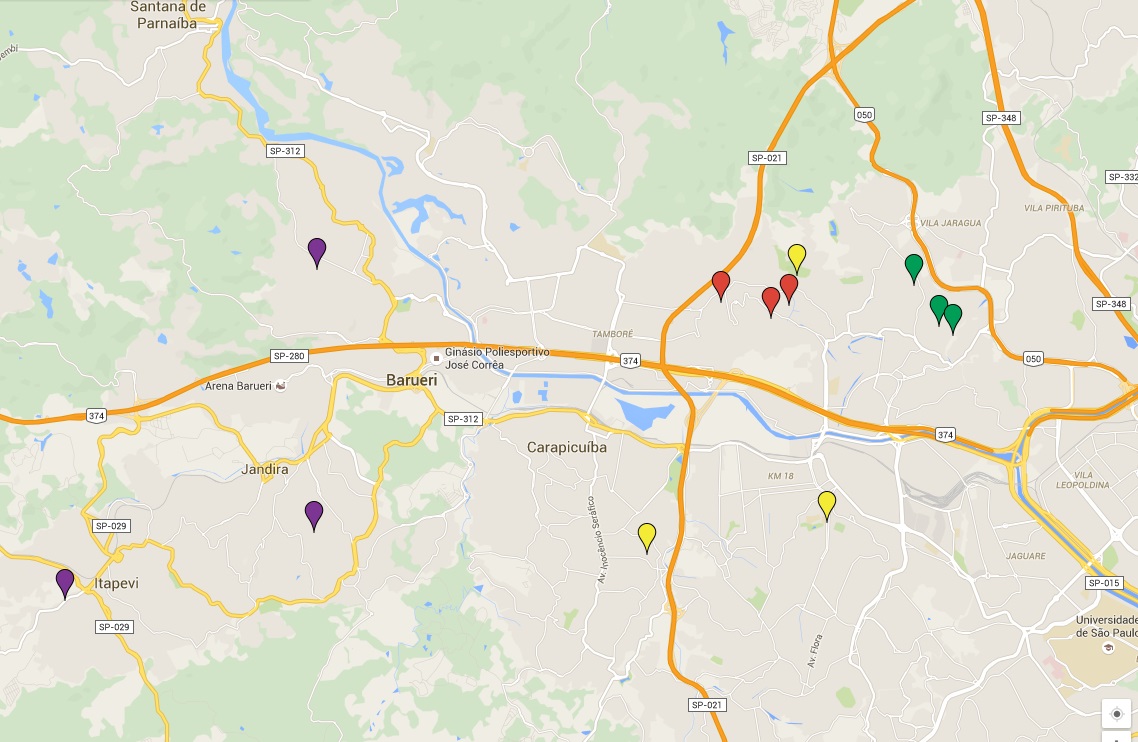 Armas: 
380 e 9mm

Veículos:
 SANDERO PRATA
PEUGEOT PRATA
Arma: 
9mm

Veículo:
PEUGEOT PRATA
Osasco
Armas: 
380 e 9mm

Veículos:
 SANDERO PRATA
Arma: 
380

Veículo:
CIVIC PRETO
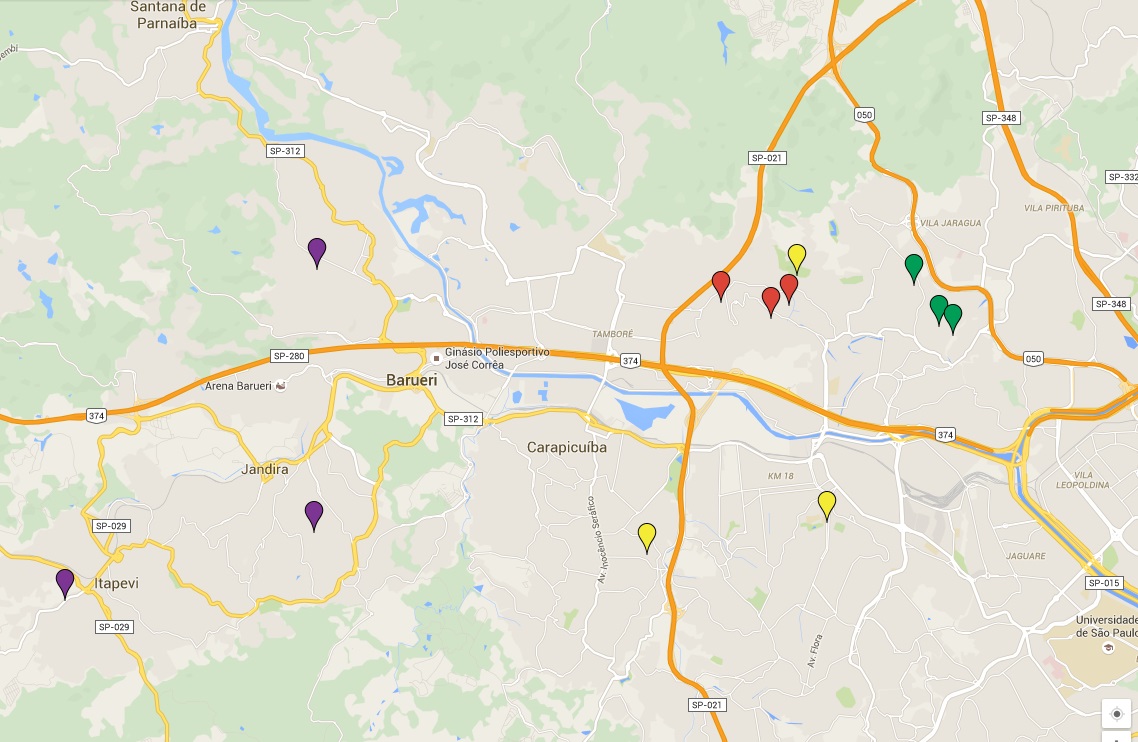 Veículo:
 SANDERO PRATA
Autor de JAQUETA PRETA
SDPM FT42BPM
Suspeito :T.B.H
Osasco
Veículo:
PEUGEOT PRATA
Autor de JAQUETA AZUL
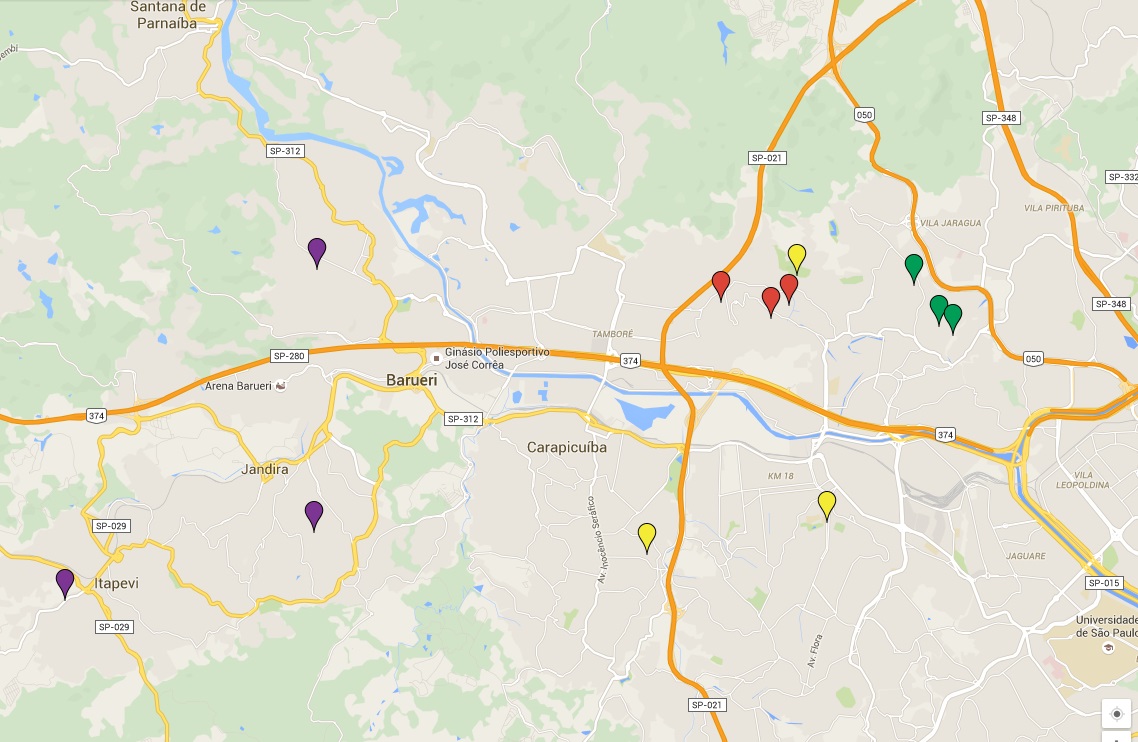 Autor de JAQUETA PRETA
SDPM FT42BPMT.B.H
Reconhecimento em imagens
Oitiva de testemunha Protegida
Horários no 42 BPM
Ligações telefônicas
Web-denúncia Denúncias anônimas
Contradições
Osasco
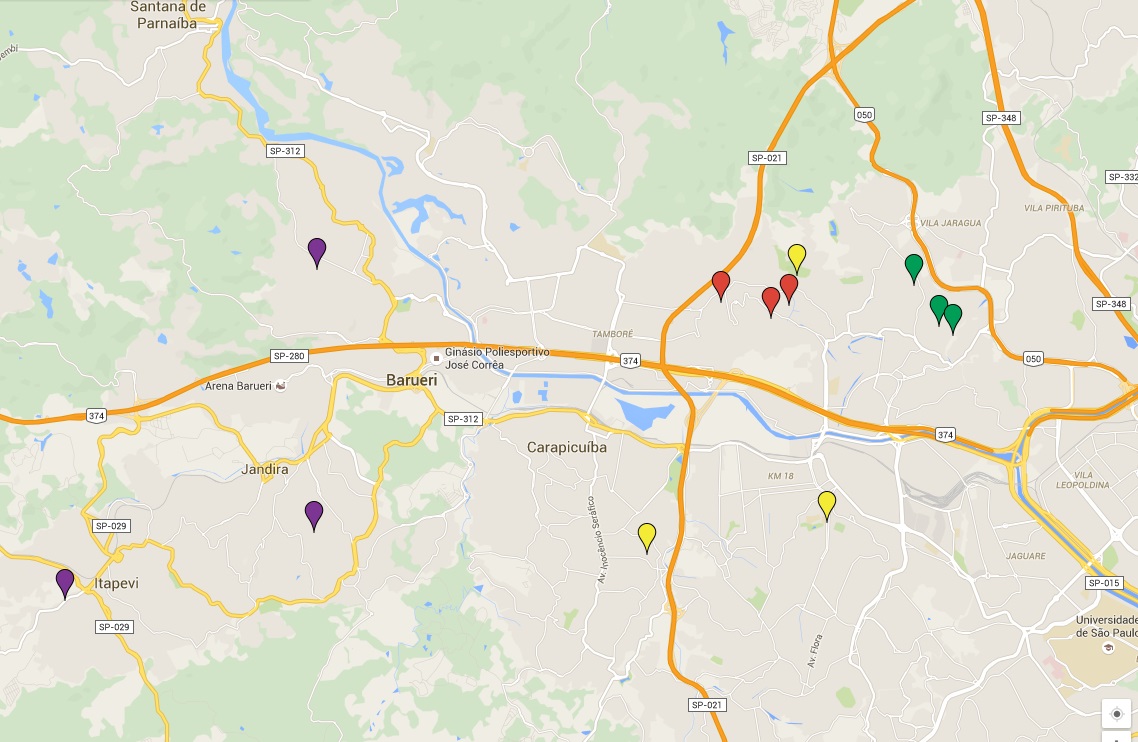 Reconhecimento pessoal
Oitiva de testemunhas
Ligações telefônicase mensagens suspeitas
Denúncias anônimasVisto por testemunhas emSandero Prata.
Rua Jacinto José de Souza
08/08/2015
Vítimas: 1 Fatal / 1 Tentada
Reconhecido
CBPM FT20BPMSuspeito:V.C.S.S
Osasco
Av. Sport Club Corinthians
08/08/2015
Vítimas: 1 Fatal
Rua Alvorada
08/08/2015
Vítimas: 1 Fatal
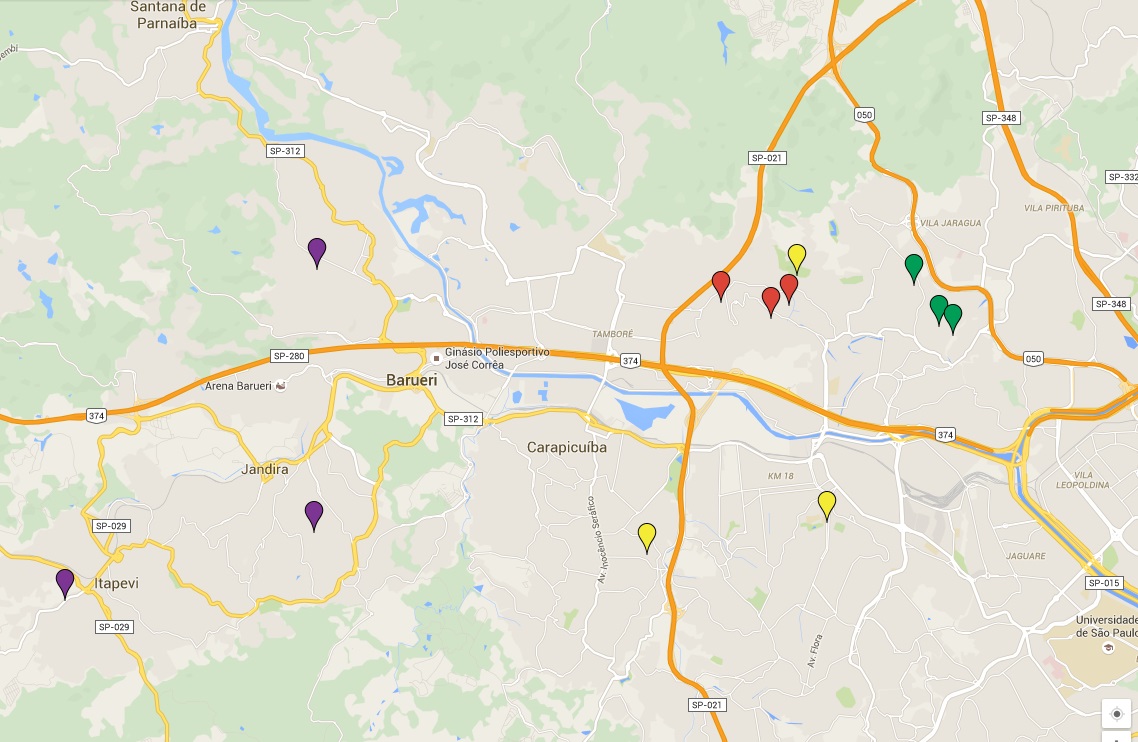 Rua Antonio Benedito Ferreira
13/08/2015
Vítimas: 8 Fatais / 2 Tentadas
Suspeito:S.M
GITE/GCM
Oitiva de testemunha
Ligações telefônicase mensagens suspeitas
Osasco
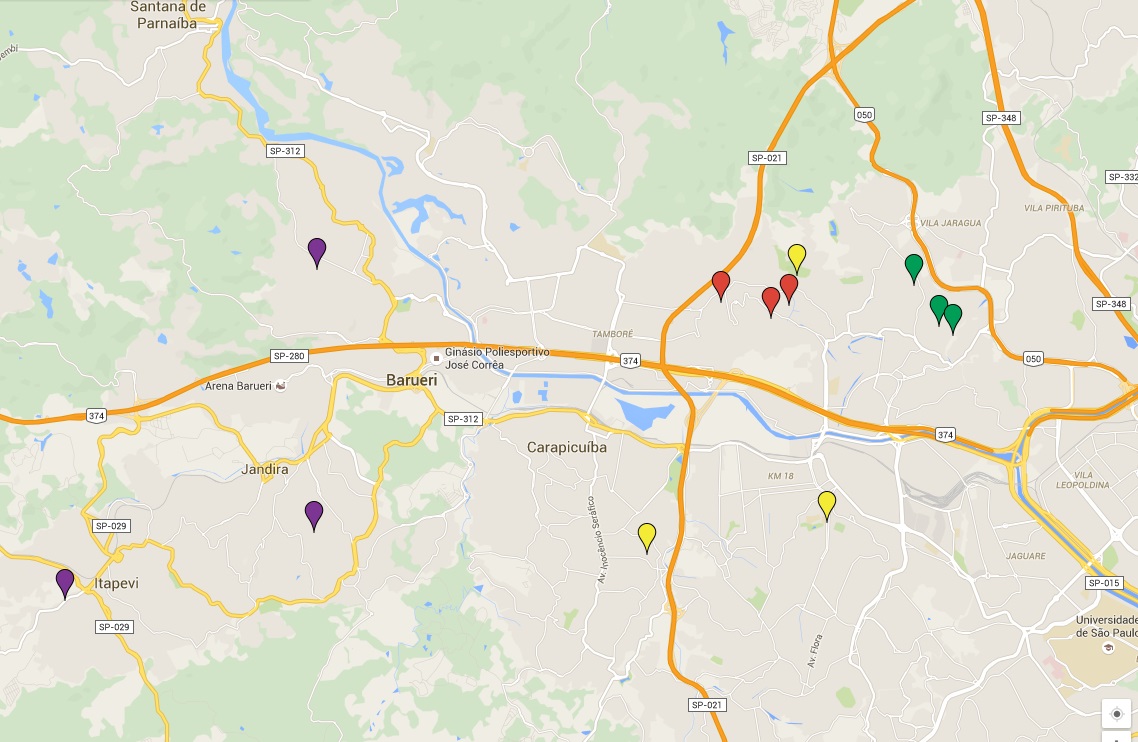 Reconhecimento pessoal
Oitiva de testemunha
Contradições
Numeração de Lotes de munição 9mm coincidentes com homicídios múltiplos em 2013, onde é réu.
Suspeito:F.E.E
SDPM 1BPChoque
Rua Suzano
13/08/2015
Vítimas: 1 Fatal / 2 Tentadas
Osasco
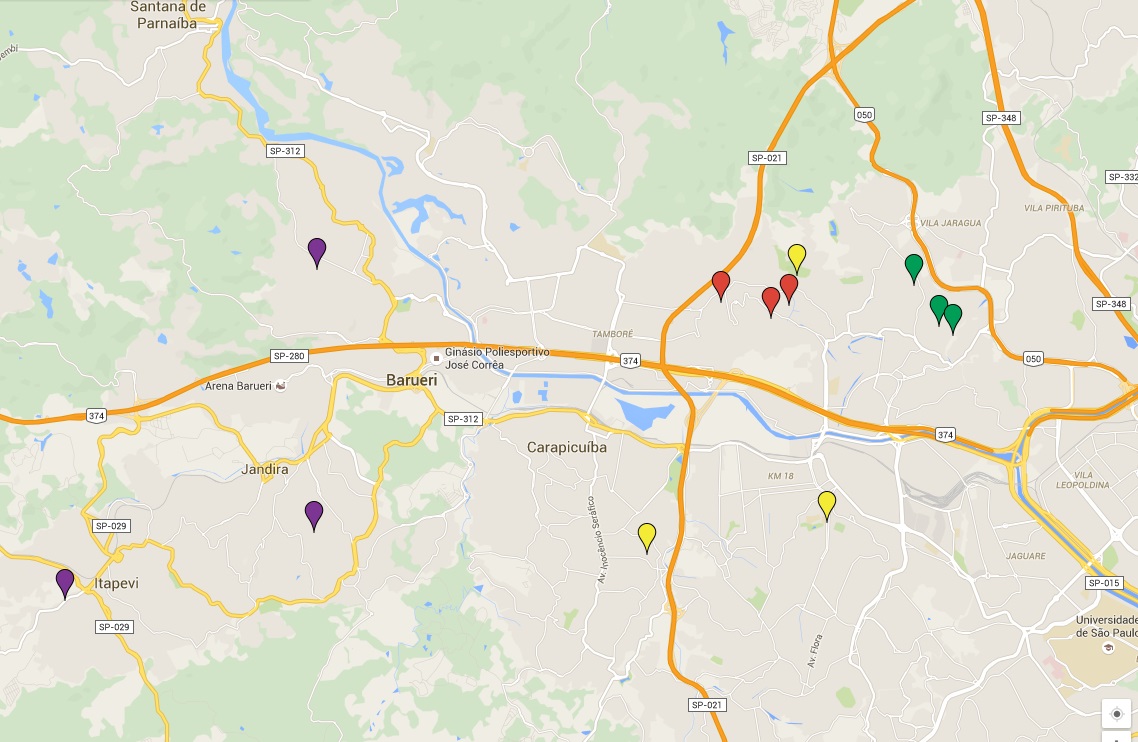 Encerramento dos trabalhos na Força Tática as 18hs, do dia 13 de Agosto, com quebra de álibis.
Alegaram estar em companhia do suspeito T.B.H, que foi apontado como autor dos fatos por testemunha.
Companheiros de equipe do Policial vitima de Homicídio, que motivou os crimes.
Desligamento dos três aparelhos celulares no período vespertino, antes do inicio dos crimes.
Suspeitos:CB PM D.L.SSGT PM E.C.S
SGT PM A.H.G
Rua Suzano
13/08/2015
Vítimas: 1 Fatal / 2 Tentadas
Osasco